Unchanging Things                                 in a Changing World
“All flesh is as grass,And all the glory of man as the flower of the grass.The grass withers,And its flower falls away, But the word of the Lord endures forever.”                     1 Peter 1:24-25
Discussing some moral problems
“Preach the word! Be ready in season and out of season. Convince, rebuke, exhort, with all longsuffering and teaching. 3 For the time will come  they will not endure sound doctrine, but according to their own desires, because they have itching ears, they will heap up for themselves teachers; 4 and they will turn their ears away from the truth, and be turned aside to fables. “ (2 Tim. 4:2-4)
Not my purpose to “bash” anybody.
What I say is not  “hate speech.” 
My message is not intended to be a political statement.
A loving effort to do my duty.
Just 1 more step.
Homosexual Marriage
Homosexual practices were illegal in all states before 1962 when Illinois repealed its homosexual laws. 
All such laws were repealed by the Supreme Court in 2003. 
“Don’t Ask; Don’t tell” policy in military eliminated in 2011
“Gay Pride” groups forming in military institutions.
“Gay Pride Parades” since 1969. Atlanta since 1971
Massachusetts first state to legalize same-sex marriage in 2004. Now being urged for all states. 
Heterosexual relations outside marriage (fornication) were illegal in 16 states.  In 1962, Illinois became the first state to decriminalize all forms of private sexual conduct between consenting adults.
One of many recent changes
Alcohol – Constitutional Prohibition until 1933
Abortion  was illegal in all states until 1967.                          (In 1973 “Roe vs. Wade’ overturned these laws)
Gambling: 
		--“By the early 20th century gambling was almost 		    uniformly outlawed throughout the U.S.”
		-- Now Common 
		-- Sports Betting to Start In NJ Despite Federal Ban 
Fashion – Swimsuits symbolic of the change
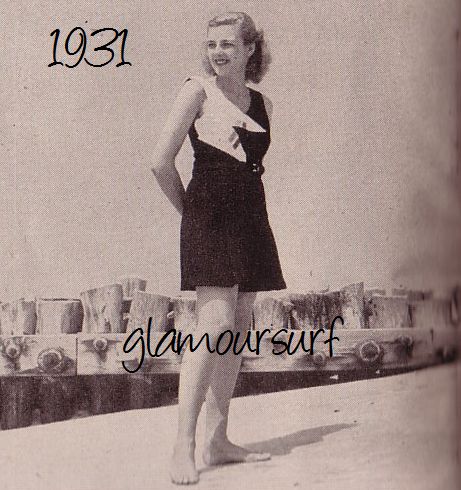 What has happened to families?	--  			Study  entitled: When Marriage Disappears
Since 1962 the divorce rate has doubled.
Since 1960 percentage of births to unwed mothers has risen from 5.3% to 40.6%.
Since 1960 number of unmarried couples living together has risen from 500,000 to around 7,000,000.
From 1976 to today, approval of childbearing without marriage rose among senior boys from 41.2% to 55.9% and among senior girls from 33.3% to 55.8%.
Approval of cohabitation before marriage rose among senior boys from 44.9% to 68.8% and among senior girls from 32.3% to 63%.
Changes in acceptable entertainment:
Movies:  From 1930 – 1968 rules prohibited:
Pointed profanity – by either title or lip – this includes the words "God," "Lord," "Jesus," "Christ" (unless they be used reverently in connection with proper religious ceremonies), "hell," "damn," "Gawd," and every other profane and vulgar expression however it may be spelled;
Any licentious or suggestive nudity-in fact or in silhouette; and any lecherous or licentious notice thereof by other characters in the picture;
The illegal traffic in drugs;
Any inference of sex perversion;
Sex hygiene and venereal diseases;
Scenes of actual childbirth – in fact or in silhouette
Changes in acceptable entertainment:
Television:  From 1951 “Seal of Good Practice”
Prohibited the use of profanity, the negative portrayal of family life, irreverence for God and religion, illicit sex, drunkenness and addiction, presentation of cruelty, detailed techniques of crime, the use of horror for its own sake, and the negative portrayal of law enforcement officials, among others. The code regulated how performers should dress and move to be within the "bounds of decency". 
Under pressure from broadcasters, the code was suspended in 1993.
Changes in Dance Forms
The Twist was a dance inspired by rock and roll music. It became the first worldwide dance craze in the early 1960s.
Broadway and TV Choreographer Geoffry Holder, a native of Trinidad denounces the “Twist”   “When people break their backs to be vulgar, it’s embarrassing…It’s a sick spectator sport.”
Bob Hope’s Comment:  “If they turned off the music they would lock them all up.”
The twist was quite tame compared to what is popular now according to TV reports.
What has Produced these Changes?
Changes in people produce changes in laws, but changes in law produce accelerated changes in people.
“Evolving into a better, happier, freer society.”
Crime has increased 77% since 1960
Does anyone feel safer, happier, now?
Actually, we are regressing into Paganism.
The Pagan World in N.T. Times
Homosexuality: Practiced in ancient Greece most often as pederasty. Some military units were formed for men with their lovers.
Abortion was practiced medically but more often by taking the life of the child or leaving it out to die. 
Family: Women were expected to stay at home and rear children while men moved about with some more attractive “mistress”.                                    “Divorce occurred with shocking frequency.” 
“Sexual Vice was the chief corruption of pagan worship, but not its only vice, for drunkenness and gluttony also abounded.” Much idol worship actually  involved fornication.
The Pagan World in N.T. Times
Sports involved “gruesome spectacles: men torn by wild beasts, slain or mangled by an opponent’s deadly weapon, the arena soaked in human blood.”
On the Stage “There seems to have been no limit to speech or action in the comic exploitation of sex and other bodily functions.”
Pornography: “Scribblings on the walls and other surfaces in Rome and Pompeii are too obscene to appear in print.” Pictures in respectable homes depict such “evil actions and such devilish imagination that ordinary visitors are not allowed to see them.”
Note:   Written in 1937 – Now displayed.
This is the very picture of the ancient world painted by Paul in Romans
Romans 1:24-32
This describes conditions in our society.
In Rome (Rom. 1:21-23)
How did it all begin?
In the U.S. (1962)
Did God excuse sin in the 1st  Century?
But you are a chosen generation, a royal priesthood, a holy nation, His own special people, that you may proclaim the praises of Him who called you out of darkness into His marvelous light; (1 Peter 2:9)
GOD IS LIGHT
“For you were once darkness, but now you are light in the Lord. Walk as children of light.” (Ephesians 5:8)
“Have no fellowship with the unfruitful works of darkness, but rather expose them.”  (Eph. 5:11)
DARKNESS        SIN IS DARKNESS
UNCHANGING WILL OF GOD
Christian?
“Do not be conformed to this world, but be transformed by the renewing of your mind, that you may prove what is that good and acceptable and perfect will of God.” (Romans 12:2)
Alcohol
Gambling
Fornication
Fashion
Abortion
Divorce
We have traced the moral decline of our culture.
Movies
Television
Homosexuality
Profanity
First Corinthians 6:9-11
9 Do you not know that the unrighteous will not inherit the kingdom of God? Do not be deceived. Neither fornicators, nor idolaters, nor adulterers, nor homosexuals, nor sodomites, nor thieves, nor covetous, nor drunkards, nor revilers, nor extortioners will inherit the kingdom of God. 11 And such were some of you. But you were washed, but  you were sanctified, but you were justified in the name of the Lord Jesus and by the Spirit of our God.
First Peter 4:3-5
3 For you have spent enough time in the past doing what pagans choose to do—living in debauchery, lust, drunkenness, orgies, carousing and detestable idolatry. 4 They are surprised that you do not join them in their reckless, wild living, and they heap abuse on you. 5 But they will have to give account to him who is ready to judge the living and the dead.
First John 3:1-3
See what great love the Father has lavished on us, that we should be called children of God! And that is what we are! The reason the world does not know us is that it did not know him. 2 Dear friends, now we are children of God, and what we will be has not yet been made known. But we know that when Christ appears, we shall be like him, for we shall see him as he is. 3 All who have this hope in him purify themselves, just as he is pure.